Astma bronchiale v ordinaci PLDD
MUDr. Alena Šebková
Lázně Kynžvart, 8.-10.9.2023
Respirační onemocnění = Denní chléb pldd
Rýma
Sinusitida 
KHCD
Laryngitida
Bronchitida
Bronchiolitida
Pneumonie

Astma bronchiale
Mezioborová spolupráce
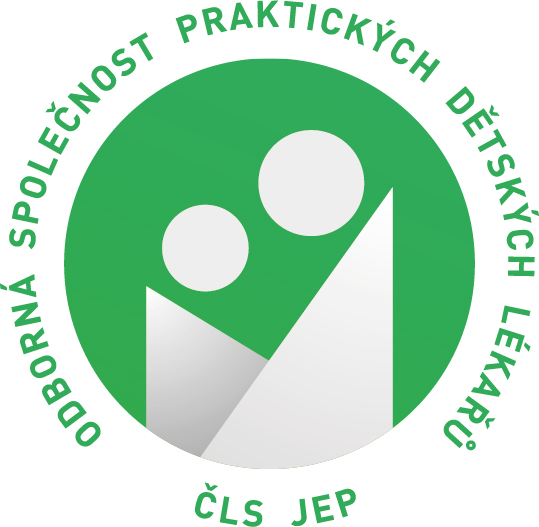 ASTHMA BRONCHIALE                      V ORDINACI PRAKTICKÉHO LÉKAŘE PRO DĚTI A DOROST
Doporučení pro praxi

Autoři                                                      
prof. MUDr. Petr Pohunek, CSc. (editor)
MUDr. Katarína Beránková, PhD.
MUDr. Václava Gutová
MUDr. Pavla Tvrdoňová
MUDr. Daniela Verdánová, MBA

Recenze
MUDr. Alena Šebková
Odborná společnost praktických dětských lékařů ČLS JEP
Česká iniciativa pro astma, o. p. s.
Včasný záchyt příznaků
Vysoká prevalence pískotů v dětském věku, zejm. u malých dětí = nečiní potíže
Problematická interpretace a význam pro léčbu a prognózu
Nutná objektivizace (cave hodnocení rodičů – fenomény z HCD, chrápání, dušnost)
Slyšitelné pískoty = obstrukce + další příznaky X „pískoty“              u hrajícího si dítěte (…., skáče, běhá)
Videozáznam
Pískoty = příznak průduškové obstrukce
Kontinuální muzikální zvuk vyšší dechové frekvence slyšitelný na hrudníku během výdechu
V podstatě pozdní příznak průduškové obstrukce
Limitace průtoku vzduchu dýchacími cestami
Přesto se řadí k nejčastějším časným příznakům signalizujícím onemocnění průduškovým astmatem
Pískoty = prognóza
Slyšitelné pouze v období akutních infekcí dýchacích cest (zejména kojenecký/ batolecí věk )
   =  prognóza obvykle velmi dobrá, pravděpodobnost úplné remise do nástupu do školy poměrně vysoká
Přítomnost i v době mezi infekcemi, po námaze nebo ve vazbě na konkrétní prostředí či kontakt s potenciálním alergenem 
   = zvýšená pozornost a zvýšený dohled nad dítětem
Pískoty = prognóza
Horší prognóza 
   =  první projev pískotů až v předškolním nebo dokonce pozdějším  věku 
Pouhý mechanický faktor, tedy malá velikost průsvitu dýchacích cest, nehraje tak významnou roli při obstrukci průdušek ( X kojenci, batolata)
Pravděpodobně ve větší míře podíl i dalších faktory (zejména bronchiální hyperreaktivita na některé specifické podněty)
Jiné příznaky bronchiální obstrukce
Zrychlené nebo ztížené dýchání + prodloužení expíria, v době akutní infekce nebo po fyzické zátěži
Kašel – široká dif. dg, zde typicky suchý, dráždivý, často v nočních nebo časných ranních hodinách, někdy v reakci na fyzickou zátěž nebo určité rizikové prostředí
Zvýšená únavnost (zejména noční obtíže spojené s nedostatkem kvalitního spánku)
Tlak či bolesti na hrudníku v klidovém dýchání nebo při námaze    v dětském věku méně časté
Virové infekce DDC a AB = reciprocita
Varovné známky rozvíjejícího se AB :
 - prolongované infekce dolních cest dýchacích
 - dlouhá doba rekonvalescence 

Opakované a závažné virové infekce dolních cest dýchacích = samostatný rizikový faktor rozvoje průduškového astmatu
 - přímý cytopatickým účinkem viru na epitelové buňky dýchacích cest, mnohem citlivěji reagují i na přítomnost jiných činitelů ze zevního prostředí (alergeny přenášené vzduchem nebo znečišťující látky v ovzduší)
nejčastější příznaky průduškového astmatu
Diferenciální diagnostika
V kojeneckém/batolecím věku nejvýznamnější  spouštěč průduškové obstrukce virové infekce X v pozdějším věku pokles významu virových infekcí
CAVE!
Neprospívání
Porucha růstu
Chronické zažívací obtíže
Závažné infekce jiných orgánových systémů
Narušení psychomotorického vývoje
Vznik paličkovitých prstů
Diagnostika – kompetence PLDD
Anamnéza – klást cílené dotazy (tolerance zátěže, kvalita spánku, případné projevy kašle nebo hlučného dýchání)
Klinické příznaky – obstrukce DC – pískoty
Slyšitelné X nenápadné – hluboké prodechnutí – usilovný výdech – „odfoukni“ papír ze stolu… (měření saturace, prodechnutí salbutamolem-odezva)
Celkové pediatrické vyšetření s diagnostickou rozvahou
Obtížnější diagnostika u dětí do 5 let
Epizody obstrukcí  + velká a malá kritéria (obstrukce + 1 velké + 2 malé = vysoké riziko AB)
Klinický index rizika astmatu podle Castro-Rodrigueze
Velká kritéria
Malá kritéria
1. ověřené astma u rodičů

2. ověřená atopická dermatitida u dítěte
1. ověřená alergická rýma u dítěte
2. pískoty mimo respirační infekce
3. eozinofilie v krevním obrazu (≥ 4 %)
Kvalitní anamnéza
Rodinná a sociální anamnéza -dědičnost – AB, AE, polinóza, alergie na potraviny, léky, reakce na hmyzí štípnutí, chemikálie, kosmetické přípravky, latex apod. 
Podmínky bydlení - velikost, vytápění, vlhkost, chlad, plíseň na stěnách, chov domácích zvířat i mazlíčků, květinová výzdoba, kožešiny v domácnosti apod.
Kuřáctví
Souvislosti s obstrukcí - expozice známému alergenu, jen v rámci virových onemocnění nebo vidíme vztah k tělesné zátěži
Způsob spaní - druh lůžka, matrace, lůžkovin, podlahové krytiny, koberce
U starších dětí i koníčky a záliby
Pracovní anamnéza - rodinné firmy (peří, vlna, latex, prach, piliny, …)
Záliby rodičů - chov holubů či jiných ptáků a zvířat
Podmínky školní i praktické výuky  u studentů středních škol, včetně plánů do budoucna
Osobní anamnéza - průběh  těhotenství, porod, novorozenecké období, délka kojení, zavádění příkrmů a jejich tolerance, výskyt dalších alergických onemocnění
Vyšetření v ordinaci PLDD
Krevní obraz s diferenciálním rozpočtem
Základní imunologický profil (IgG, IgM, IgA, celkové IgE)
Metabolismus Fe, ECP ?
ORL vyšetření ( fokus – AV, zadní rýma, rinosinusitida)
pH metrie k vyloučení GERD
Možnosti léčby v ordinaciPLDD
Základní léčebný postup u bronchiální obstrukce                              (recid. bronchitidy, v.s. astma) 
   = úlevová bronchodilatační léčba /salbutamol v dávkovacím aerosolu s indikací podání 2–4 dávek při potížích (200–400 μg)/
Lehčí formy AB - zahájení preventivní dlouhodobé léčby 
   -  hlavně inhalační formy kortikosteroidů v nízké dávce do 200 μg denně (v předškolním věku  obvykle flutikason propionát, u starších dětí obvykle léky na základu budesonidu, flutikason propionátu nebo beclomethason dipropionátu 

ZÁSADNĚ inhalační nástavec (spacer), maska, náústek
Možnosti léčby   v ordinaci PLDD
Alternativa u velmi lehkých forem 
  = podávání blokátoru receptorů pro cysteinylové leukotrieny montelukastu (1x denně p. o. granulát 4 mg od 6 měsíců do 4 let,        4 mg tablety od 4 do 6 let, 5 mg tablety od 6 do 12 let)
Antihistaminika ? (alergie, AE)
Fyzikální léčba (inhalace Vincentky, dechová rehabilitace, jóga, flétna)
Lázeňská léčba, klimatická léčba
spolupráce
Dítě s obstrukcí – vyšetření specialistou (alergolog, pneumolog)
Kvalitní komunikace PLDD – specialista
PLDD 
   - monitorování vývoje nemoci u dítěte, kontrola inhalační techniky, docházky na kontroly ke specialistovi, kontrola preskripce léků
Specialista – PLDD - rodiče 
   - význam v pubertě – častá non-compliance 
   -  rozhodování o volbě povolání
poznámky
Aplikace SIT není kontraindikací běžného očkování 
   - pouze u injekčních vakcín výrobce doporučuje týdenní odstup aplikace vakcíny a aplikace očkování.
TV  – kontrolované astma, individuální posouzení
   - námahovou dušnost z důvodu AB odlišit od obezity, malé výkonnosti       ( podrobná anamnéza potíží)
   - inhalace dvou dávek salbutamolu (200 μg) má preventivní účinek proti ponámahovému bronchospasmu až na 2 hodiny
   - prostředí
   - akutní exacerbace
   - formulace „do osobní tolerance“
poznámky
Sport - vliv zvýšené fyzické námahy a abnormálních zevních vlivů
   Sporty s vytrvalostním zatížením (ne nárazovým) 
   - klasické procházky, chůze s holemi (nordic walking), turistika 
   - jízda na kole (prostředí podle druhu alergie), bruslení, vodní sporty (kánoe, kajak), golf, jóga, úpolové sporty (zápas, karate), kopaná, odbíjená 
   - silová cvičení, např. posilování s činkami
   - Sporty s intervalovými zátěžemi 
   - tenis, volejbal a košíková 
   - Plavání rekreačně, lépe v přírodě. 
CAVE! dopingové zkoušky

Posuzování volby povolání
závěr
AB v každé ordinaci
Časná a přesná diagnostika
Nebát se zahájení léčby
Spolupráce se specialistou
Důvěřuj, ale prověřuj
Děkuji za pozornost